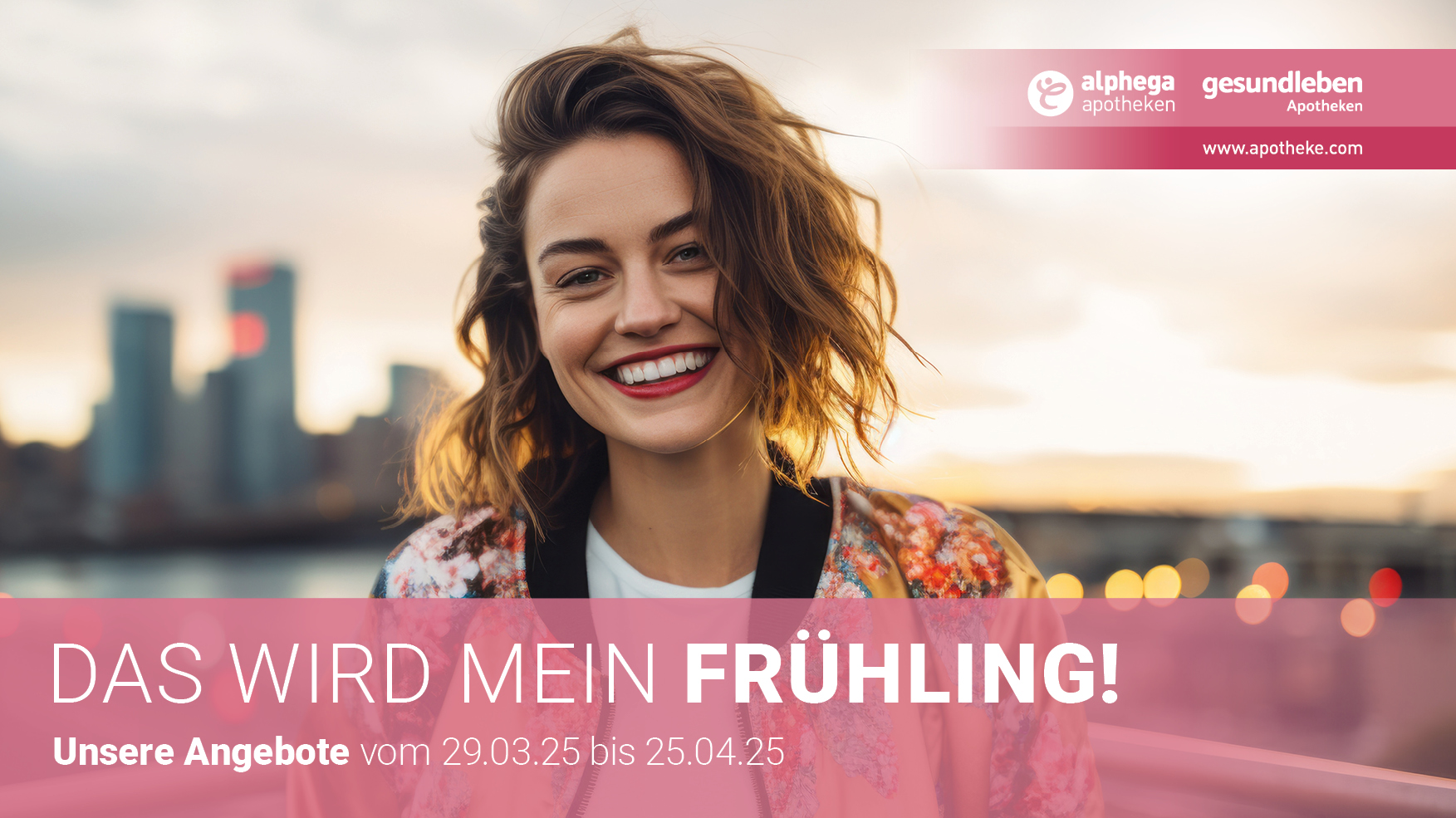 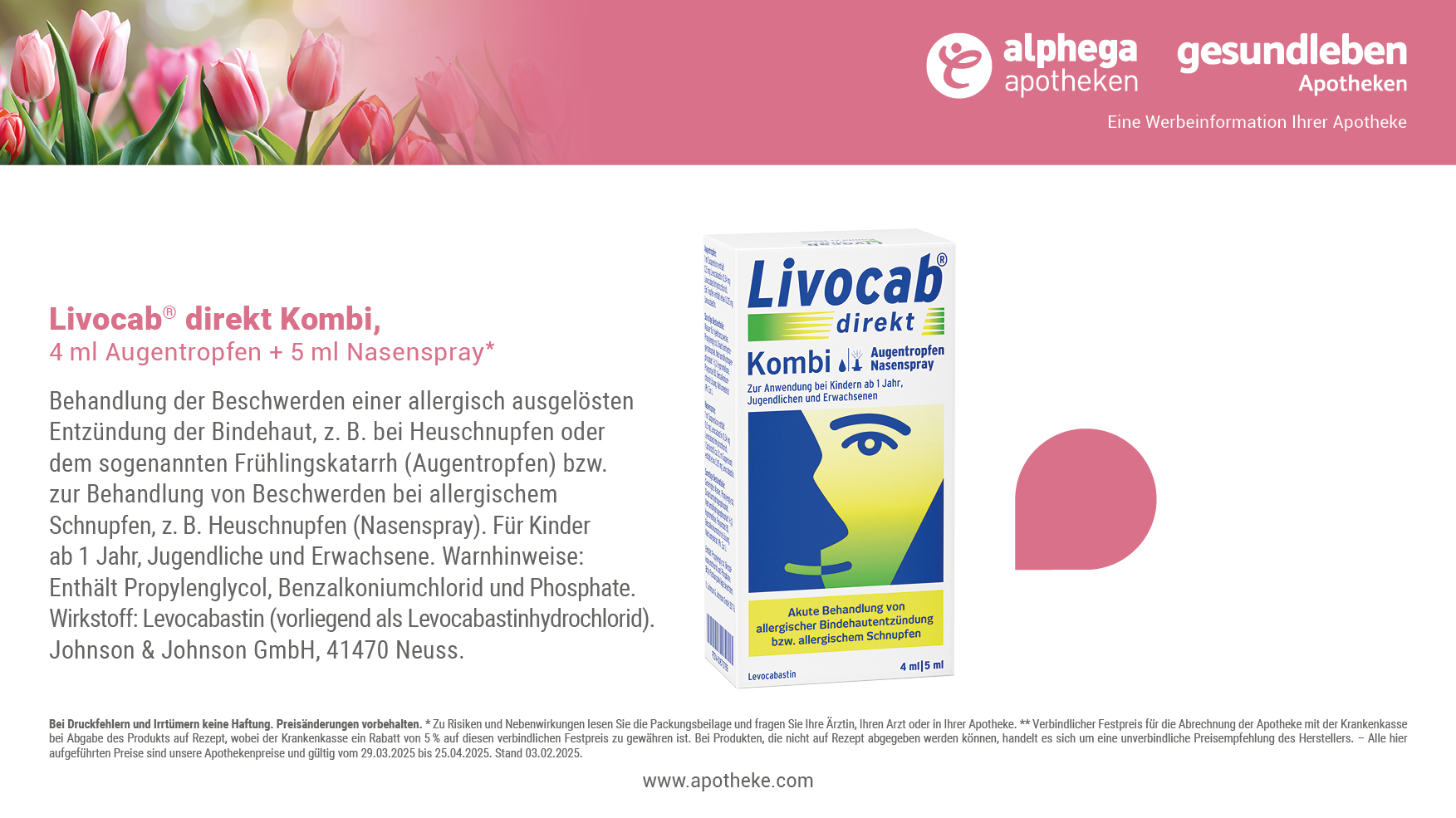 19%
sparen!
16,49 €
20,36 €**
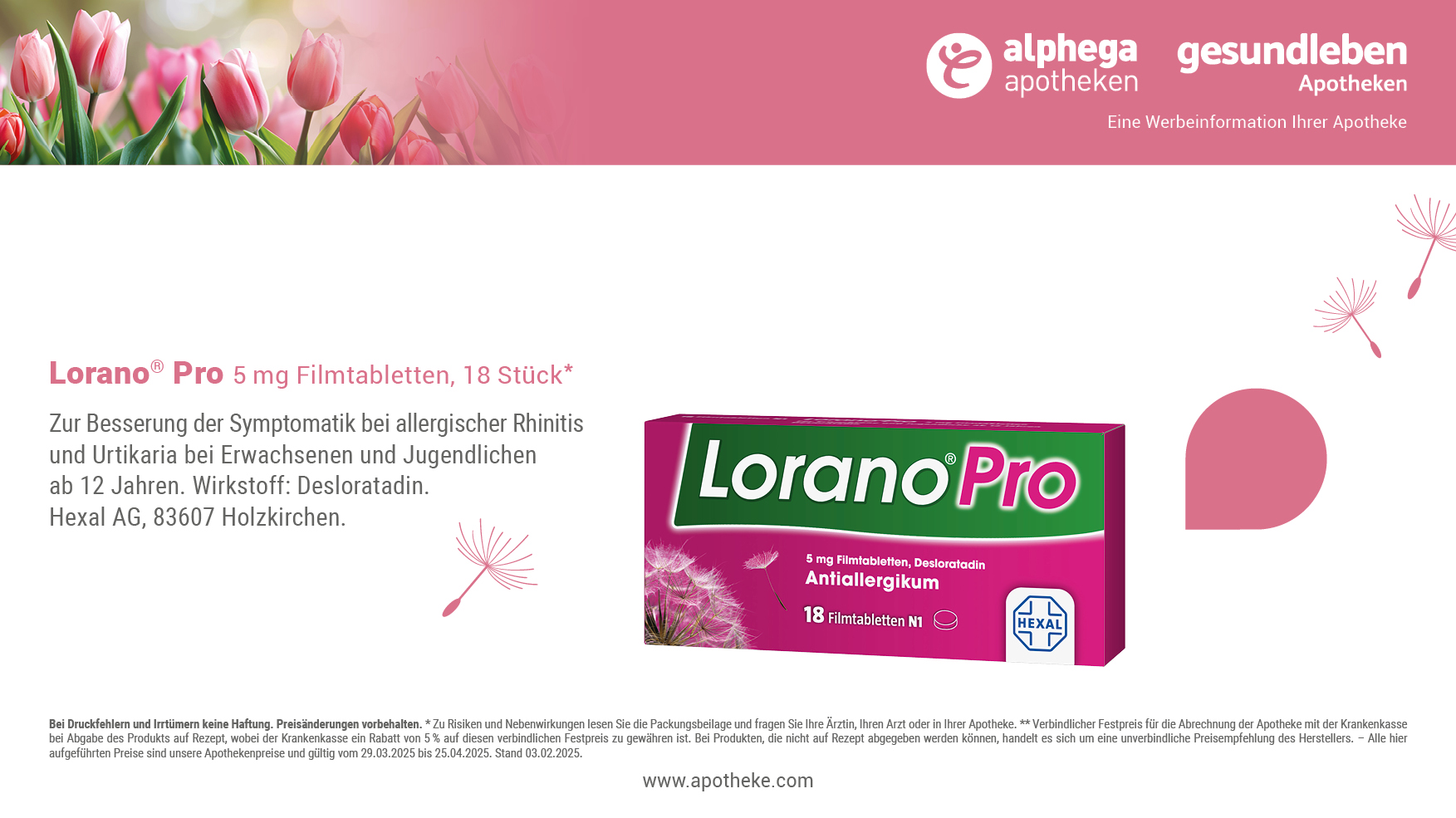 18%
sparen!
10,19 €
12,58 €**
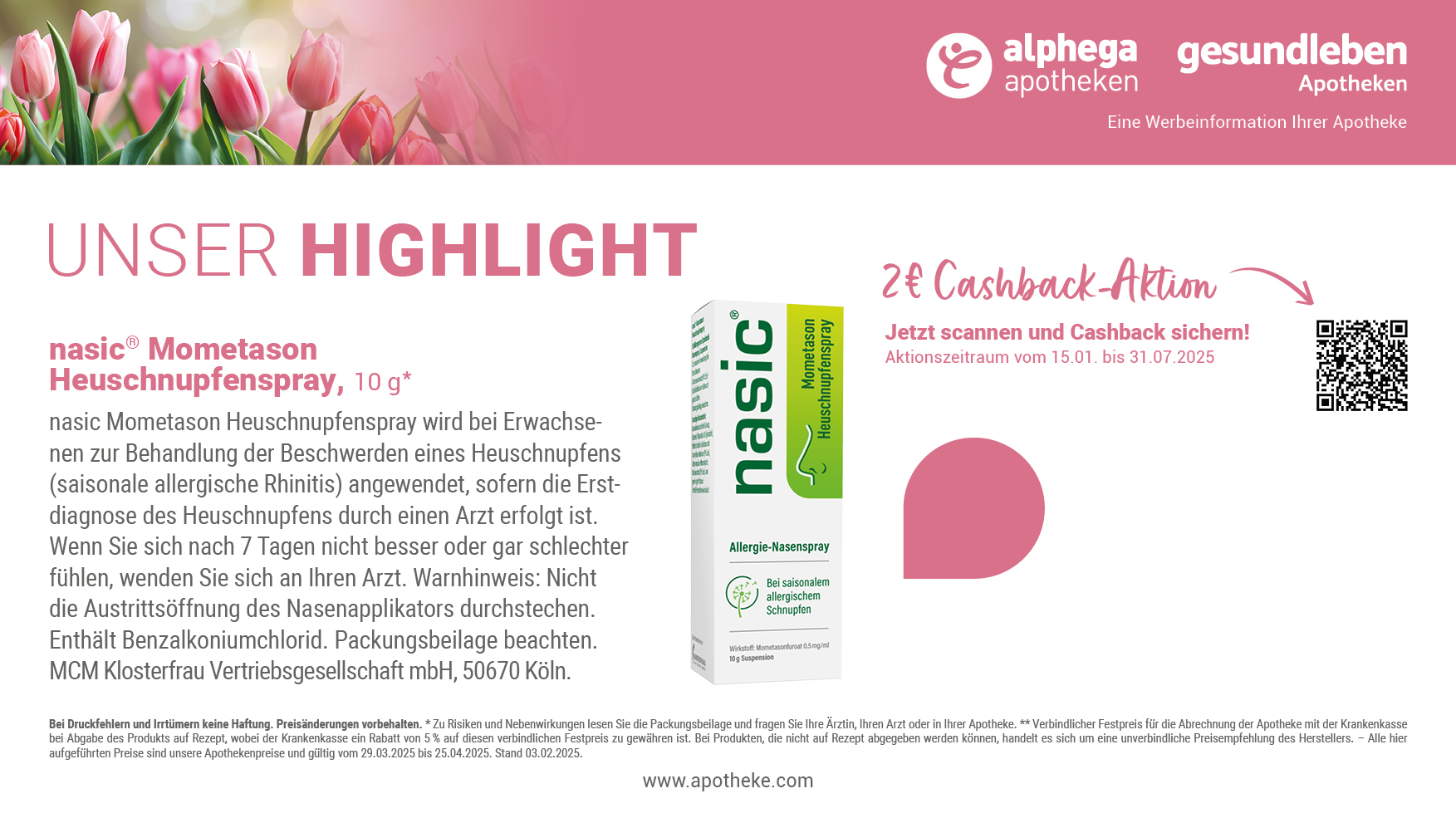 13%
sparen!
10,99 €
12,65 €**
1.099,00 € pro 1.000 ml
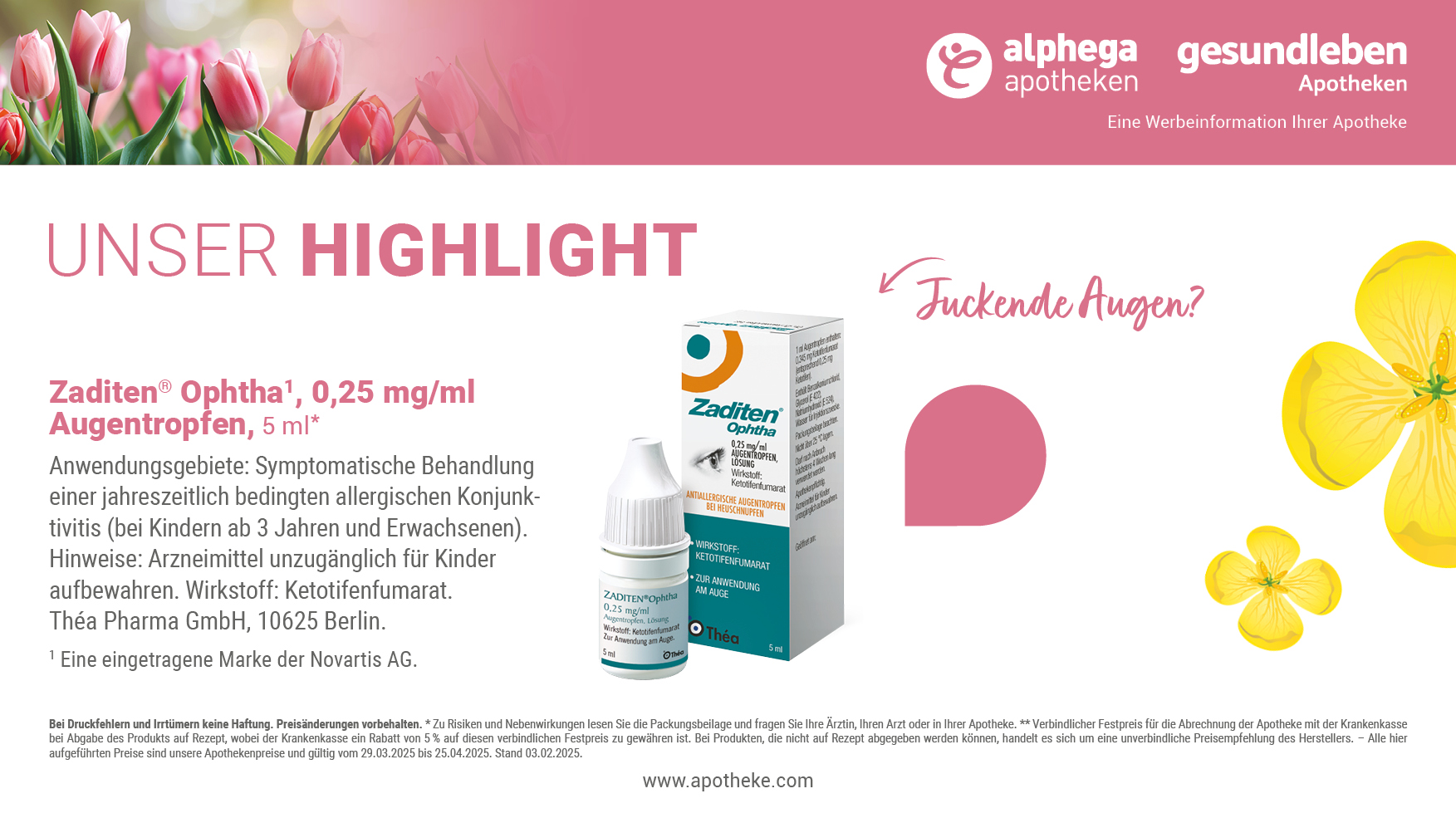 14%
sparen!
10,99 €
12,85 €**
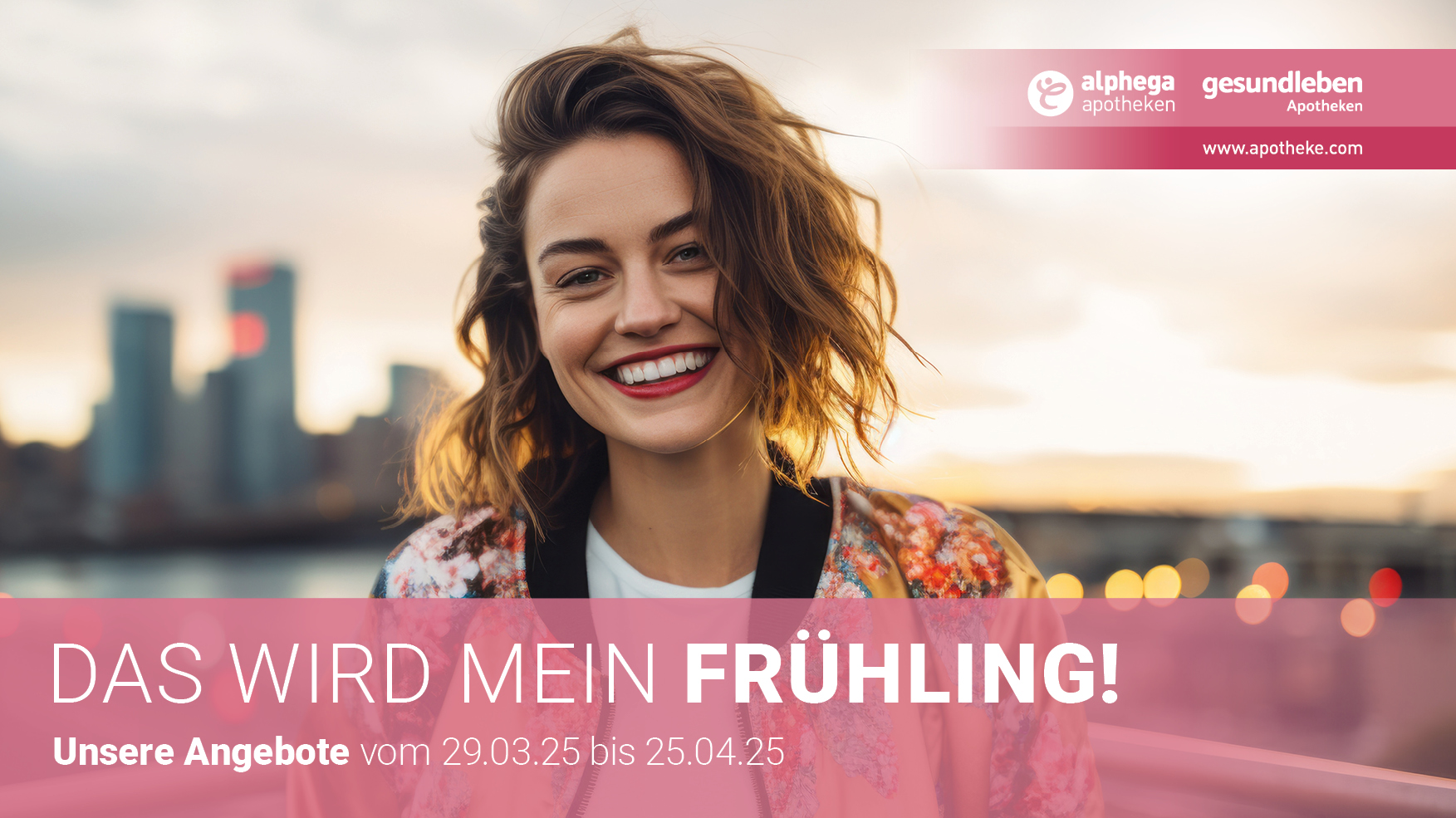 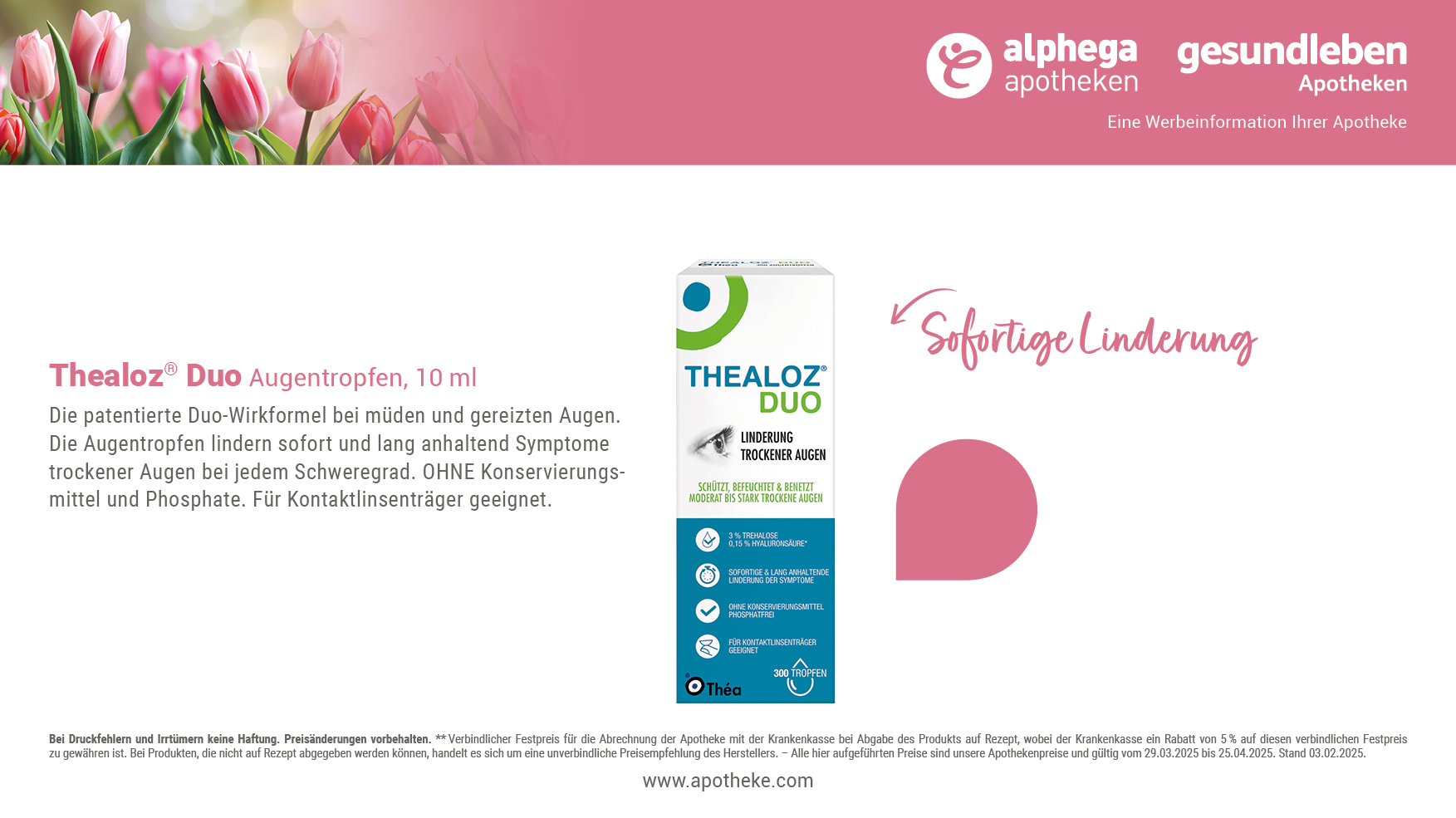 15%
sparen!
13,89 €
16,45 €**
1.389,00 € pro 1.000 ml
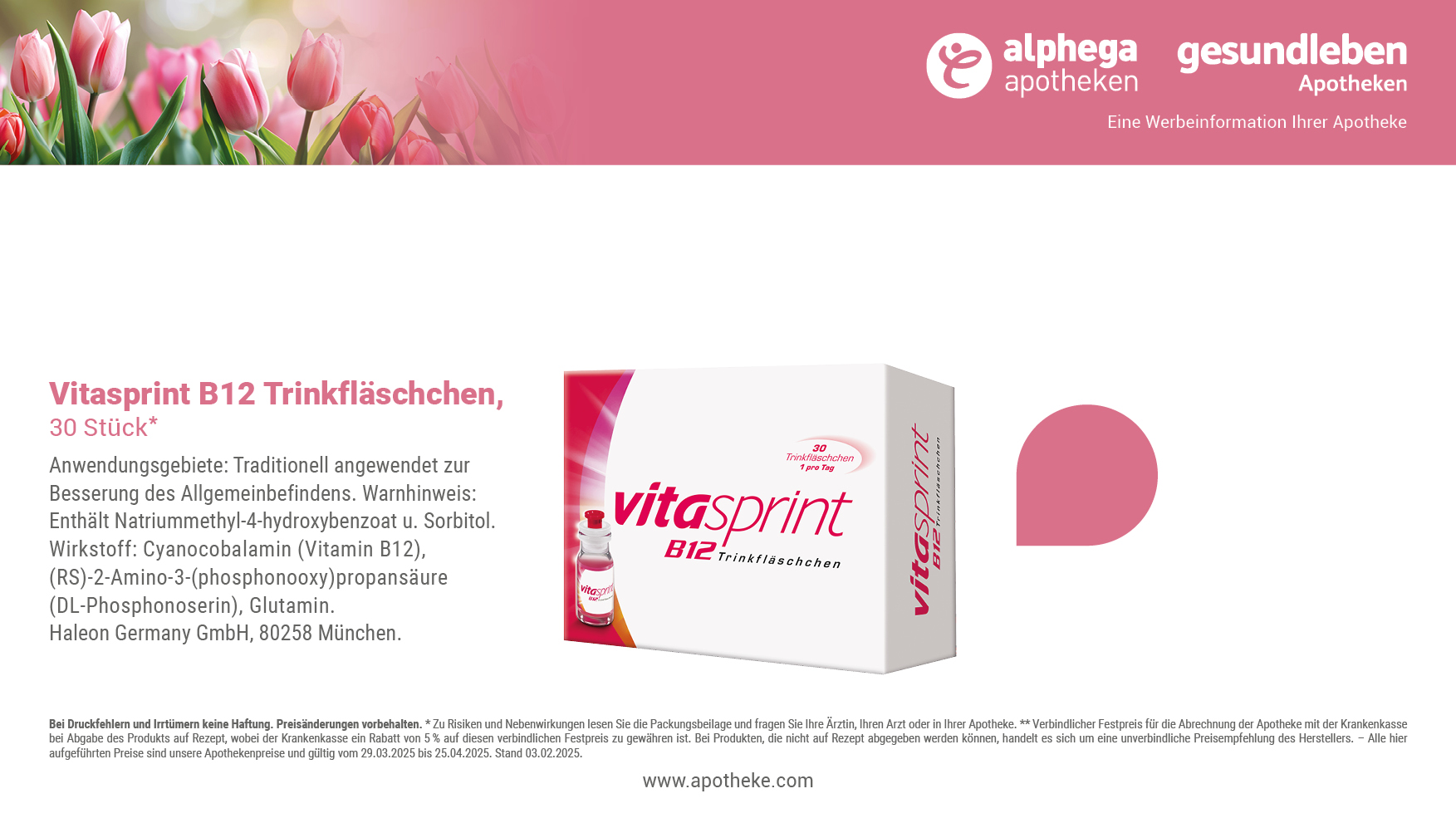 15%
sparen!
38,19 €
44,99 €**
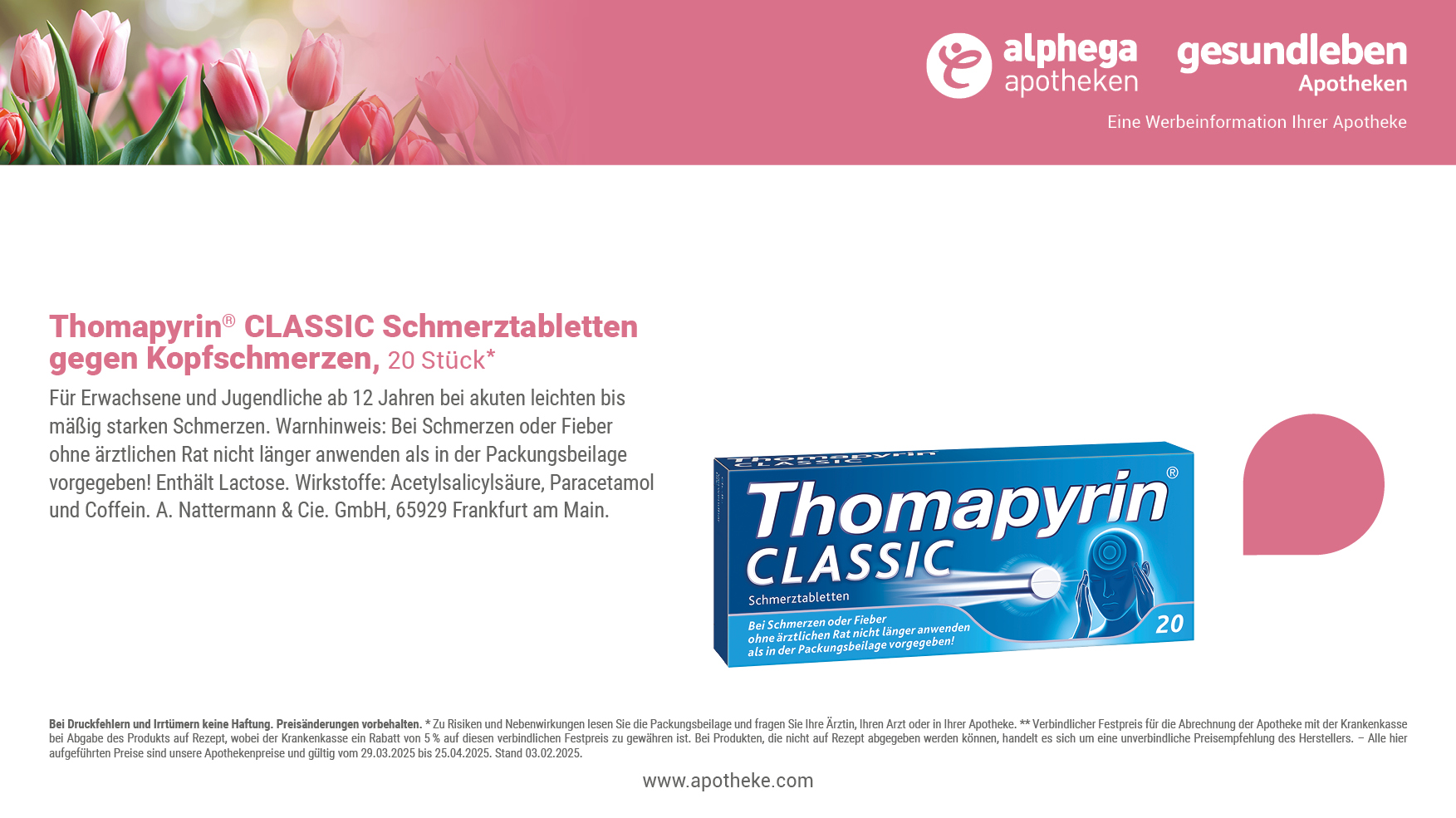 14%
sparen!
7,39 €
8,69 €**
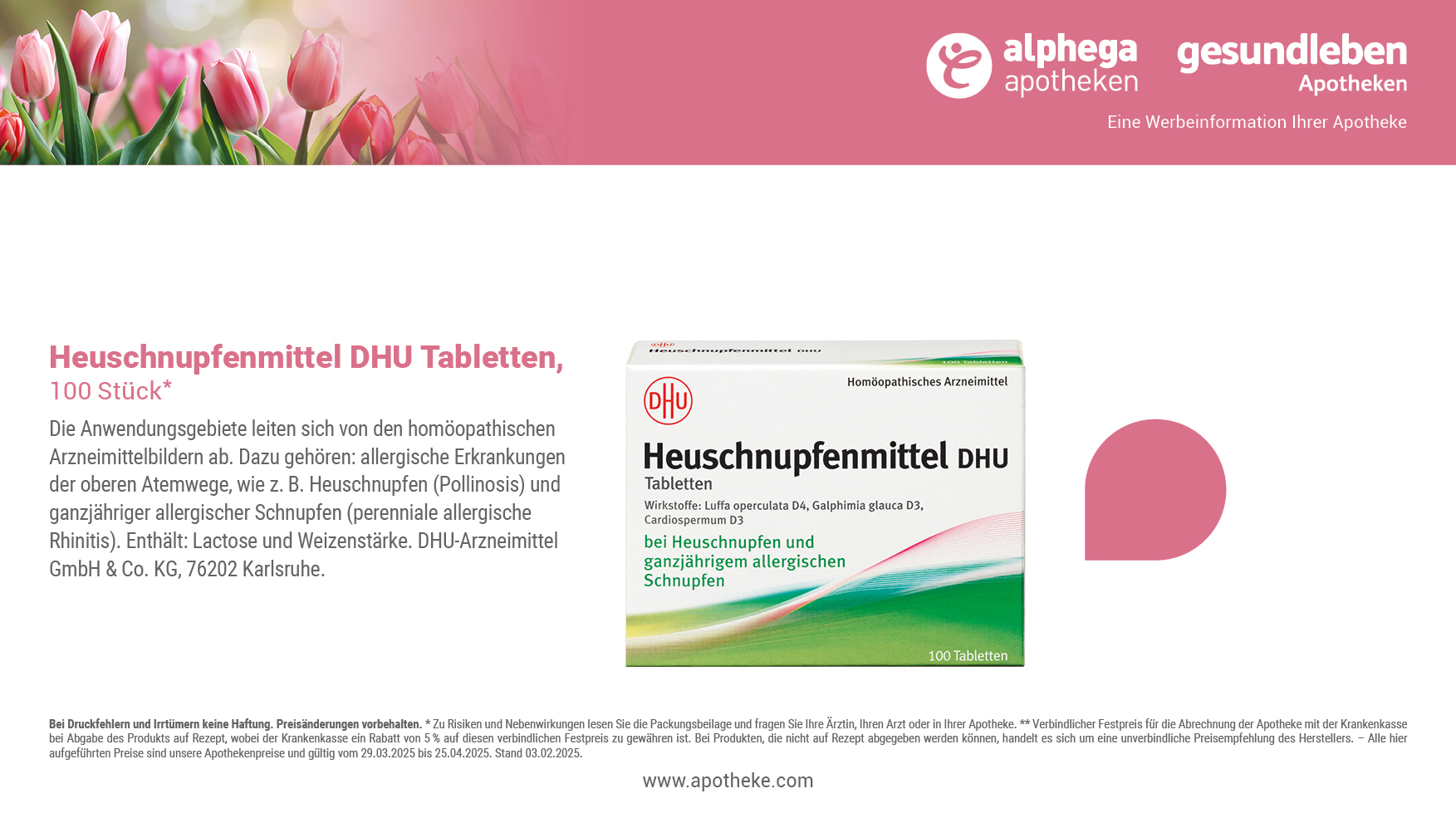 15%
sparen!
15,69 €
18,49 €**
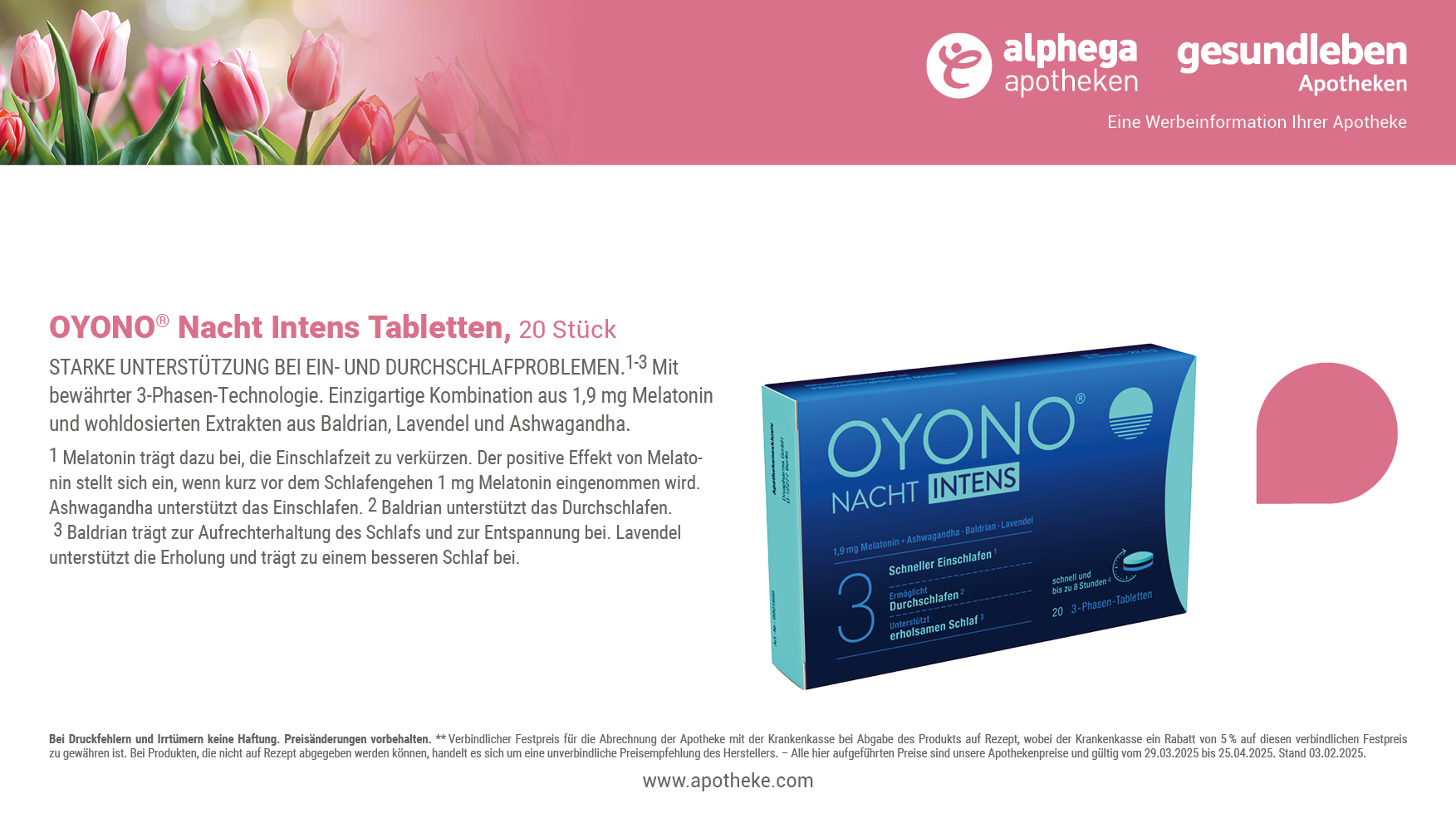 13%
sparen!
15,59 €
17,95 €**
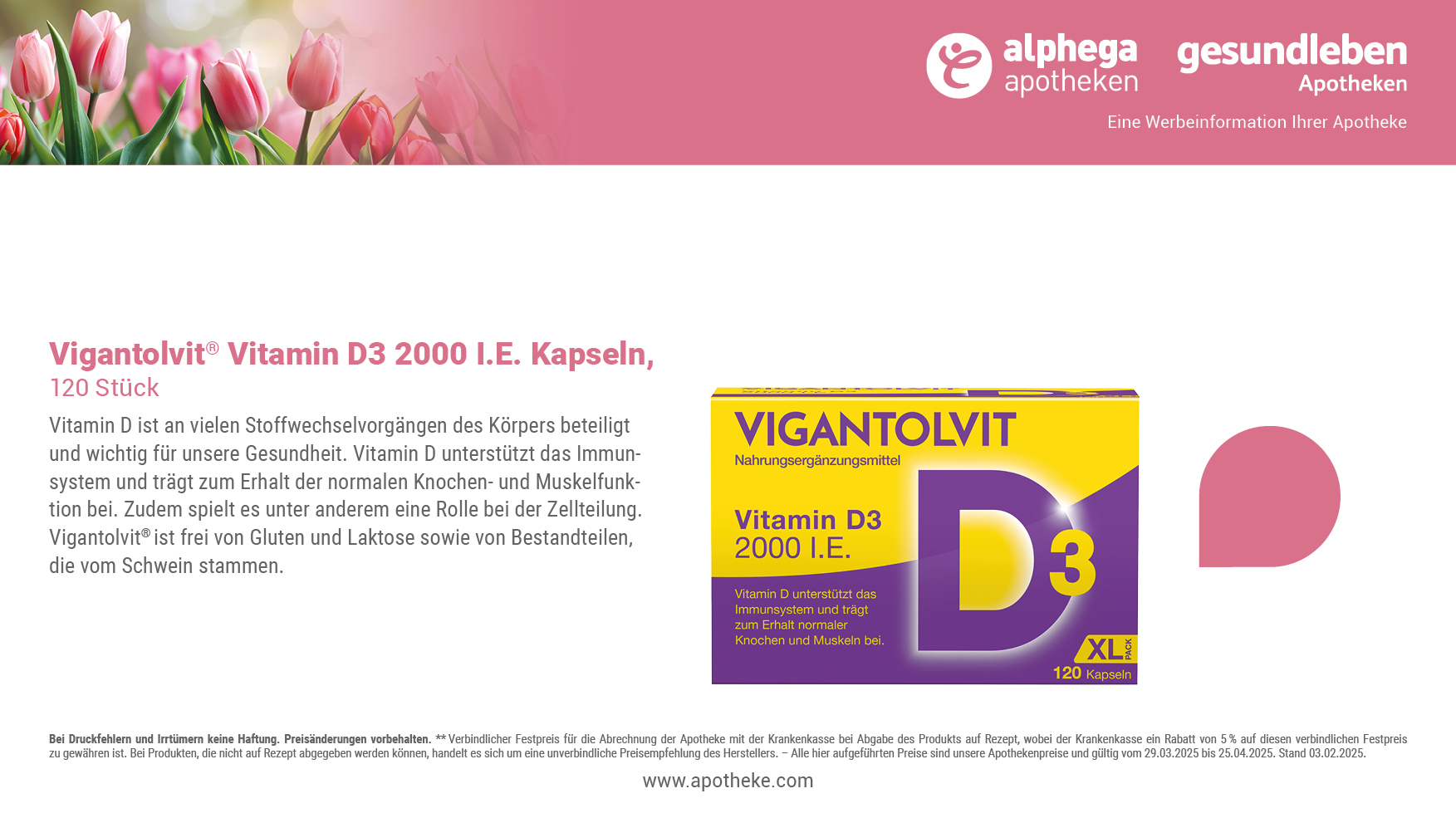 13%
sparen!
15,59 €
17,99 €**
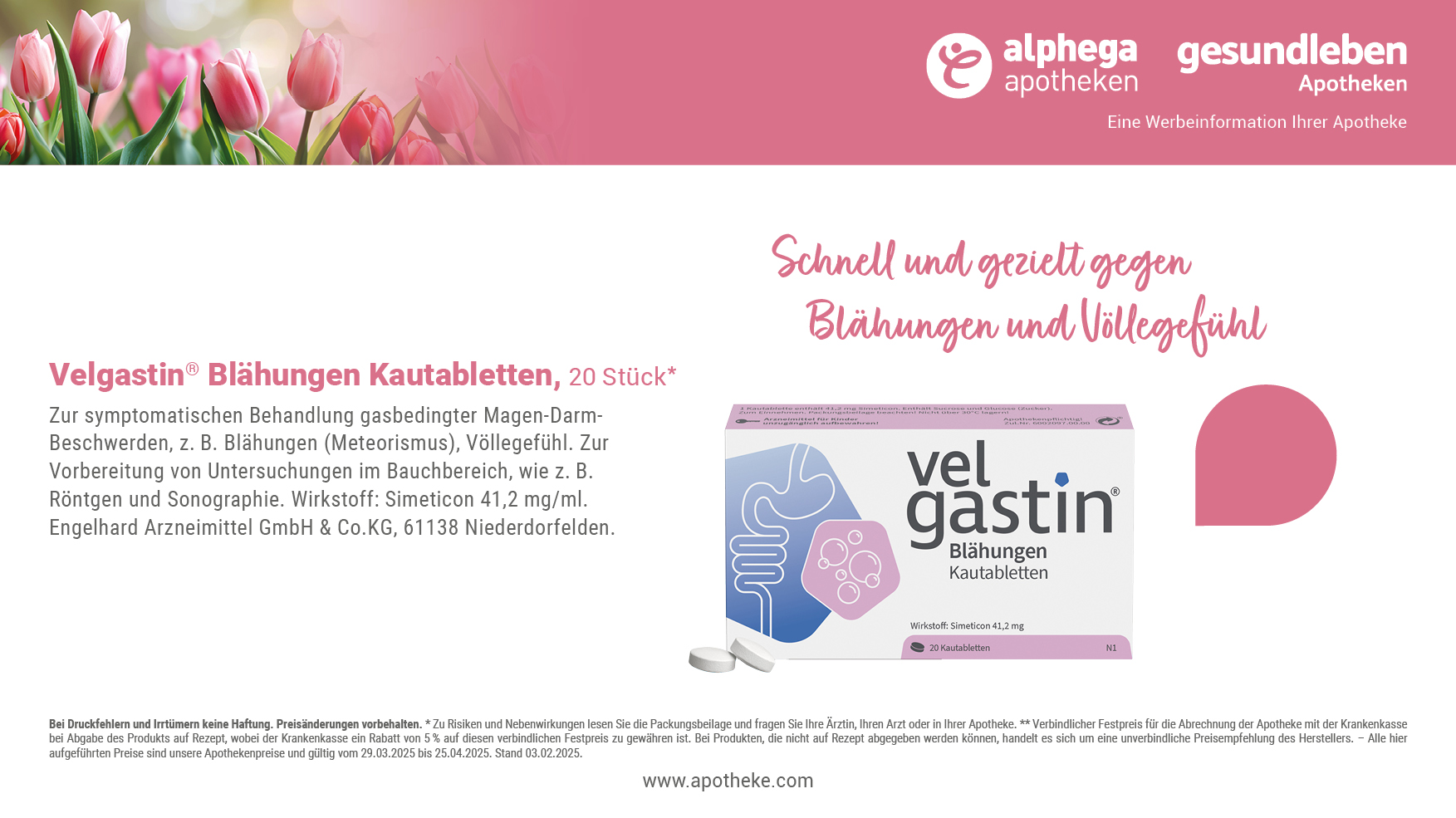 13%
sparen!
5,49 €
6,38 €**
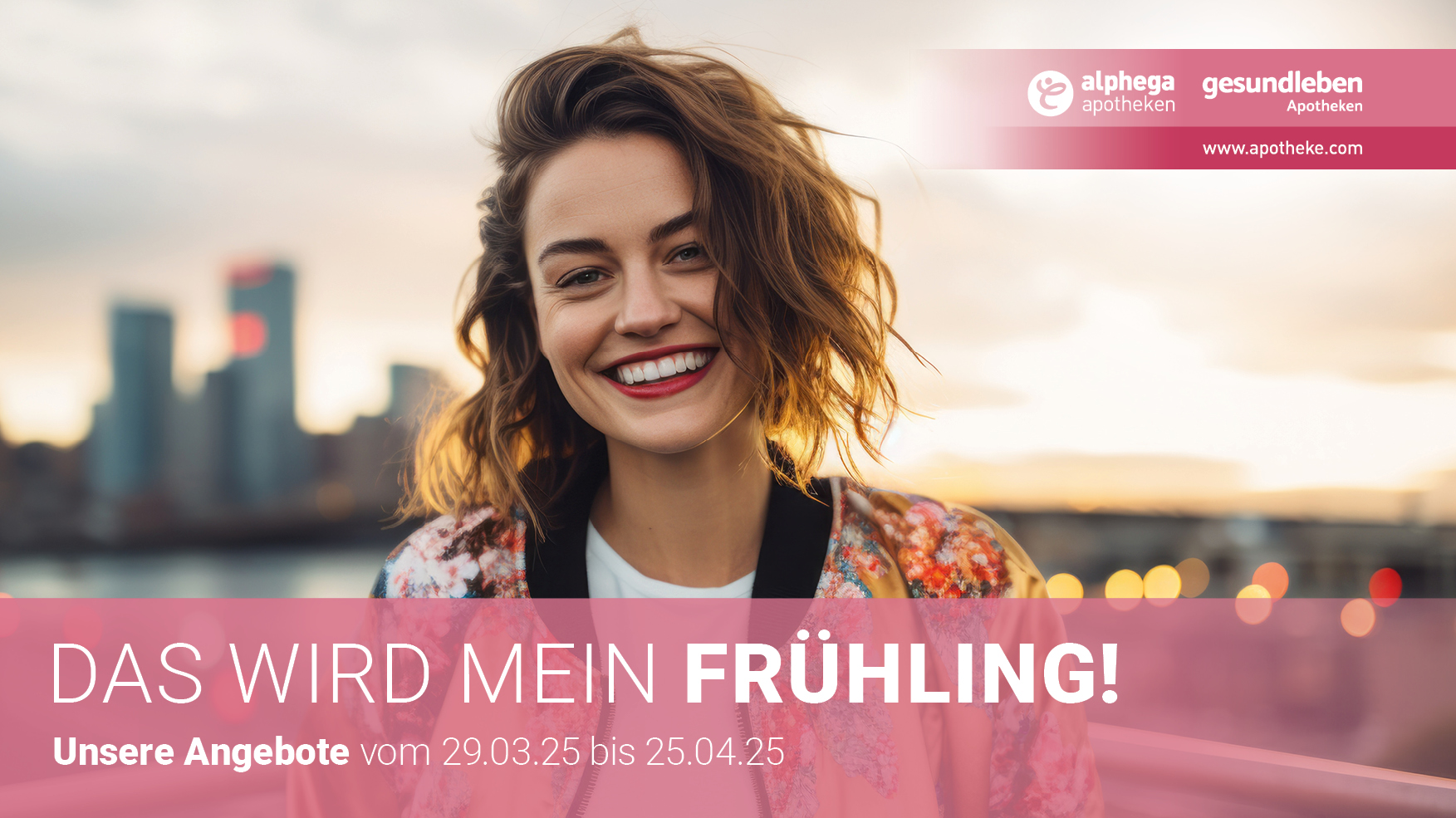 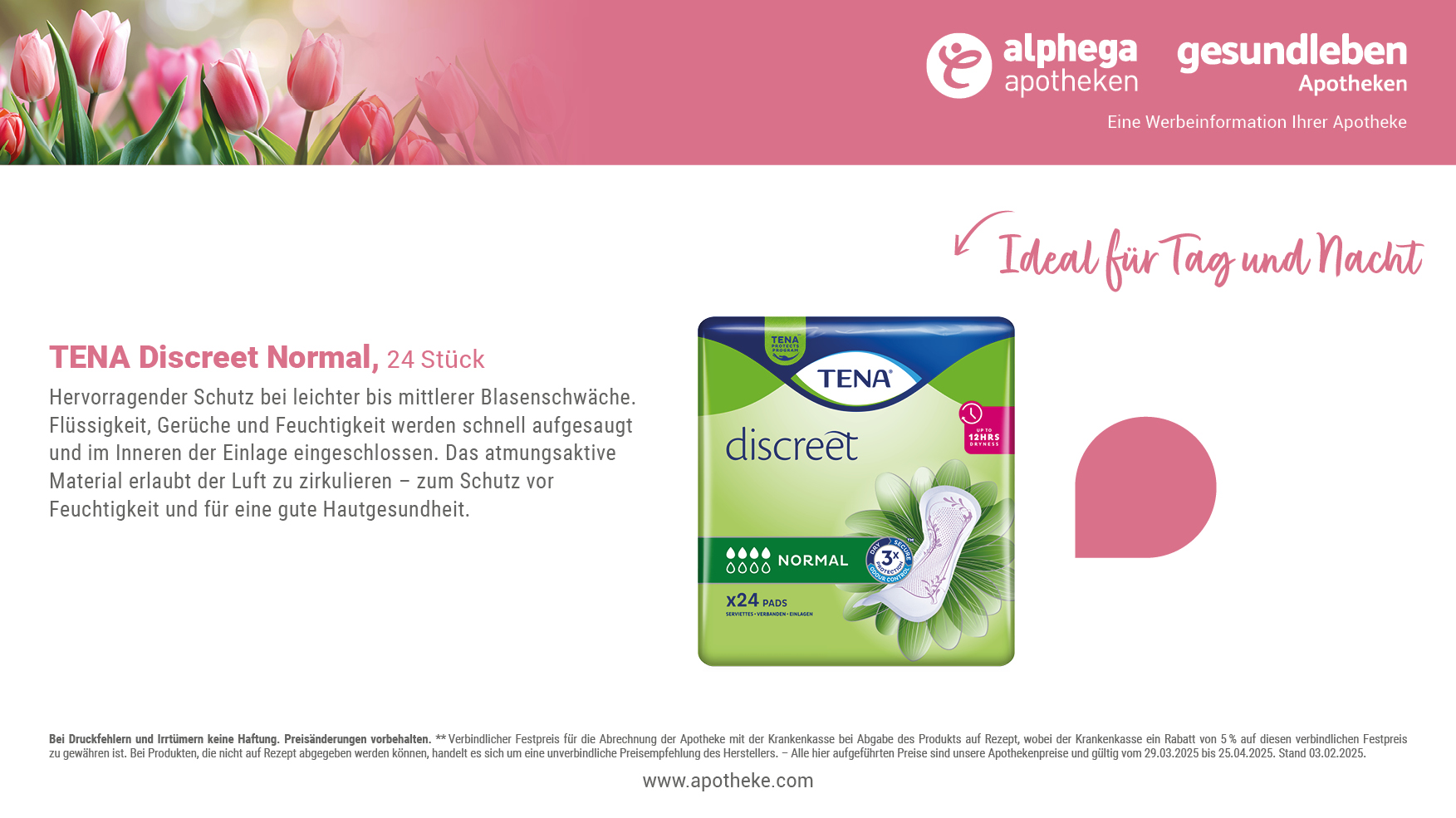 Unser
Preis
13,29 €
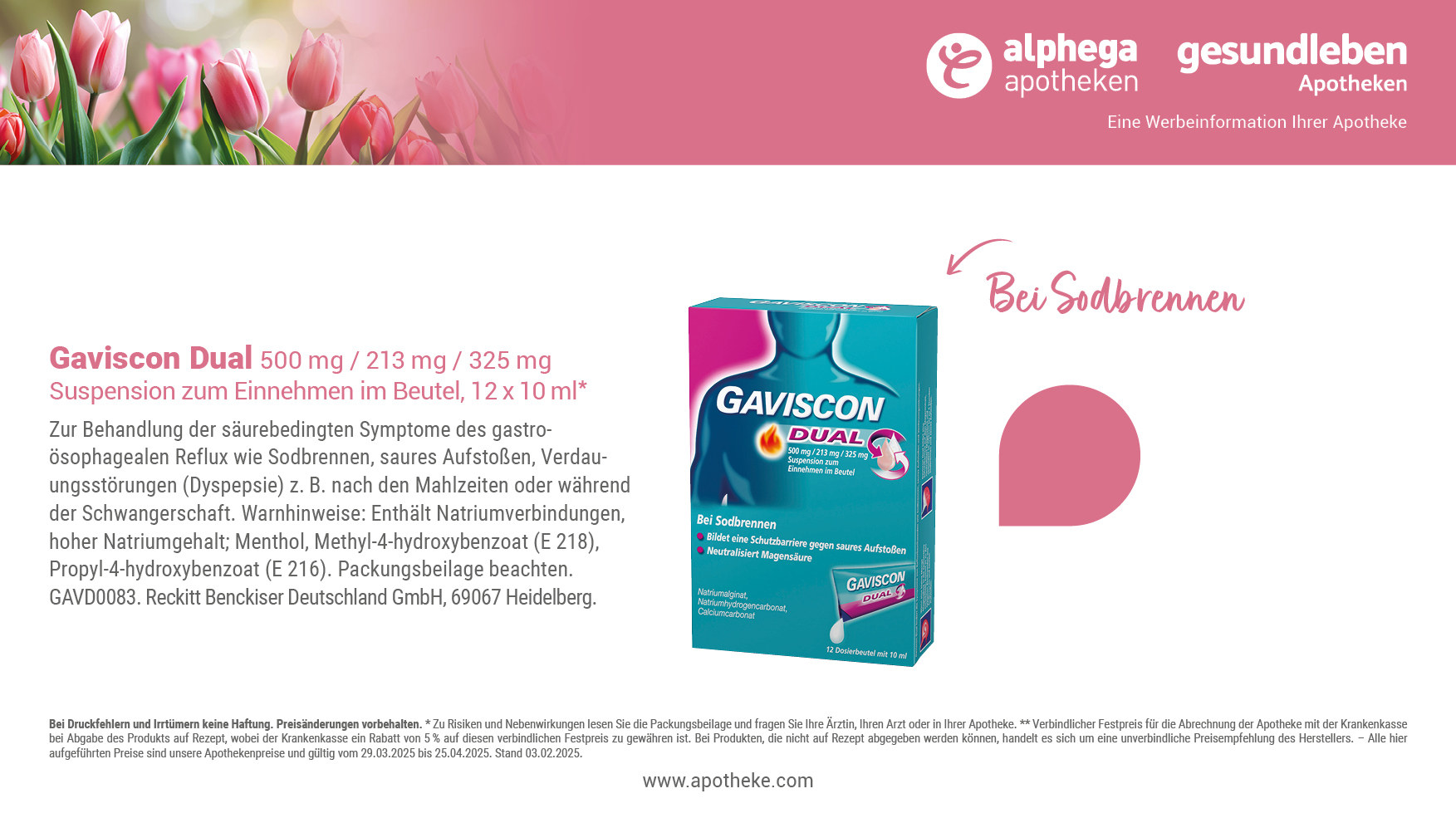 13%
sparen!
11,19 €
12,97 €**
93,25 € pro 1.000 ml
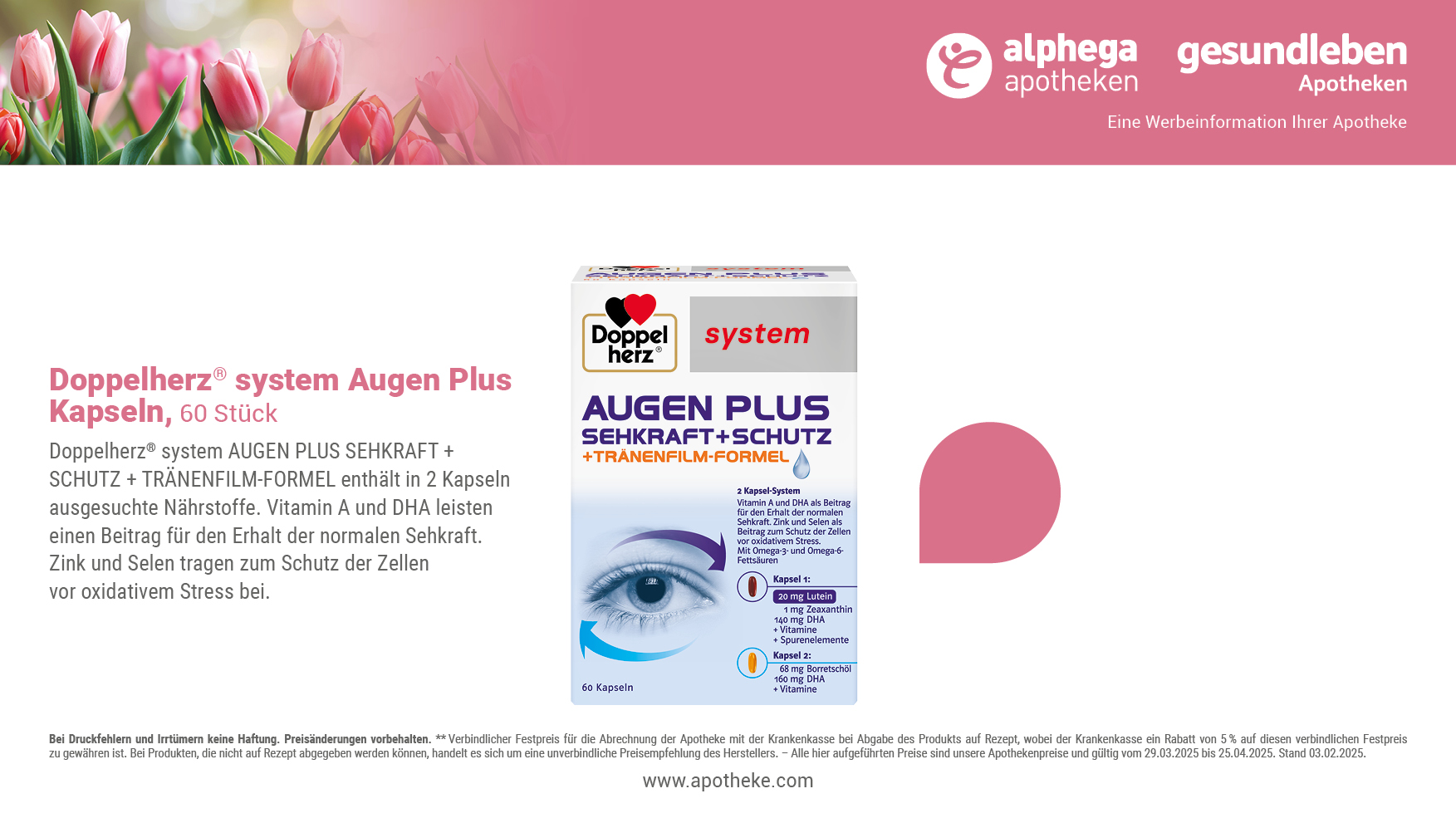 13%
sparen!
17,29 €
19,95 €**
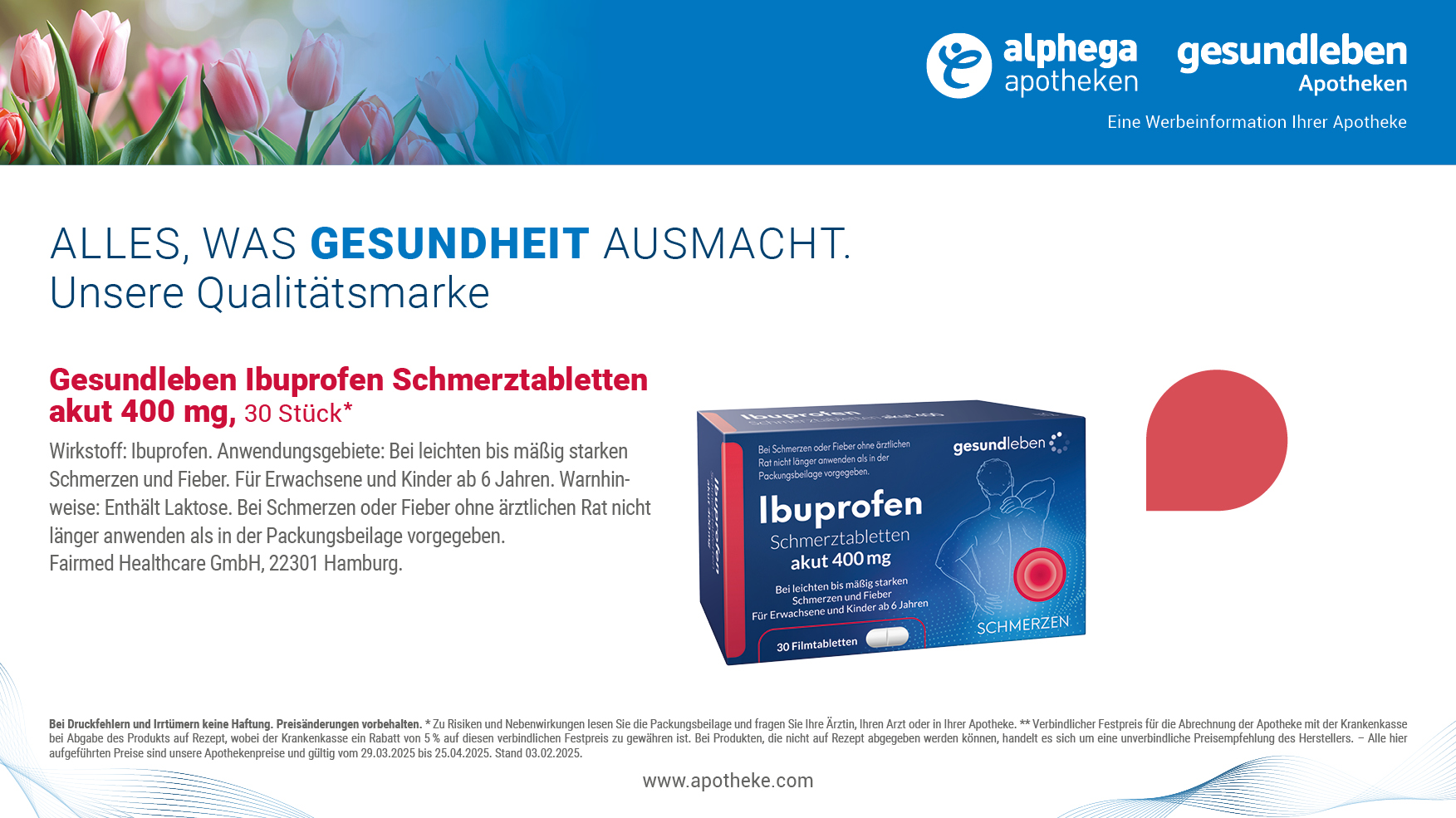 13%
sparen!
4,69 €
5,45 €**
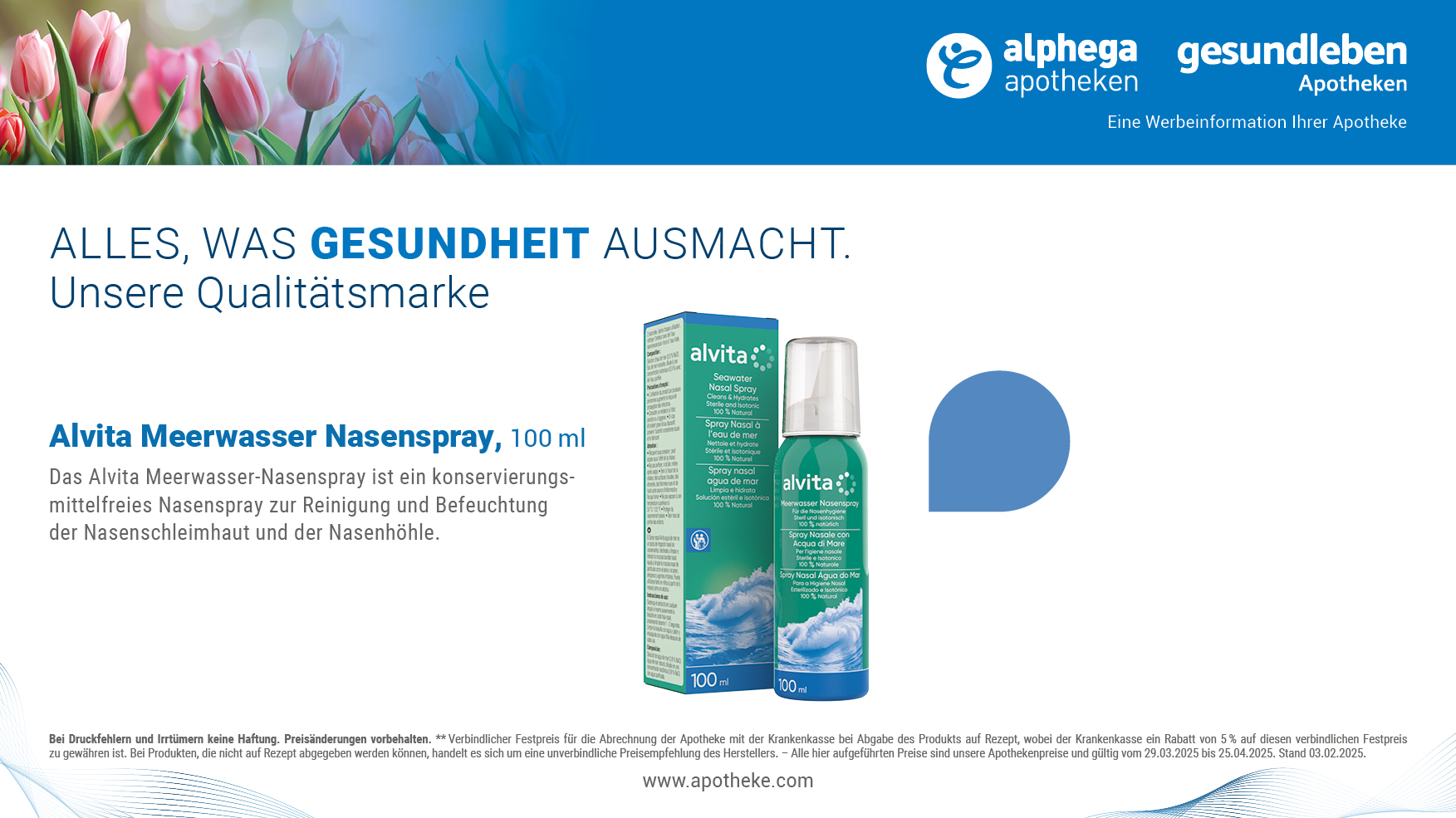 13%
sparen!
6,89 €
7,95 €**
68,90 € pro 1.000 ml
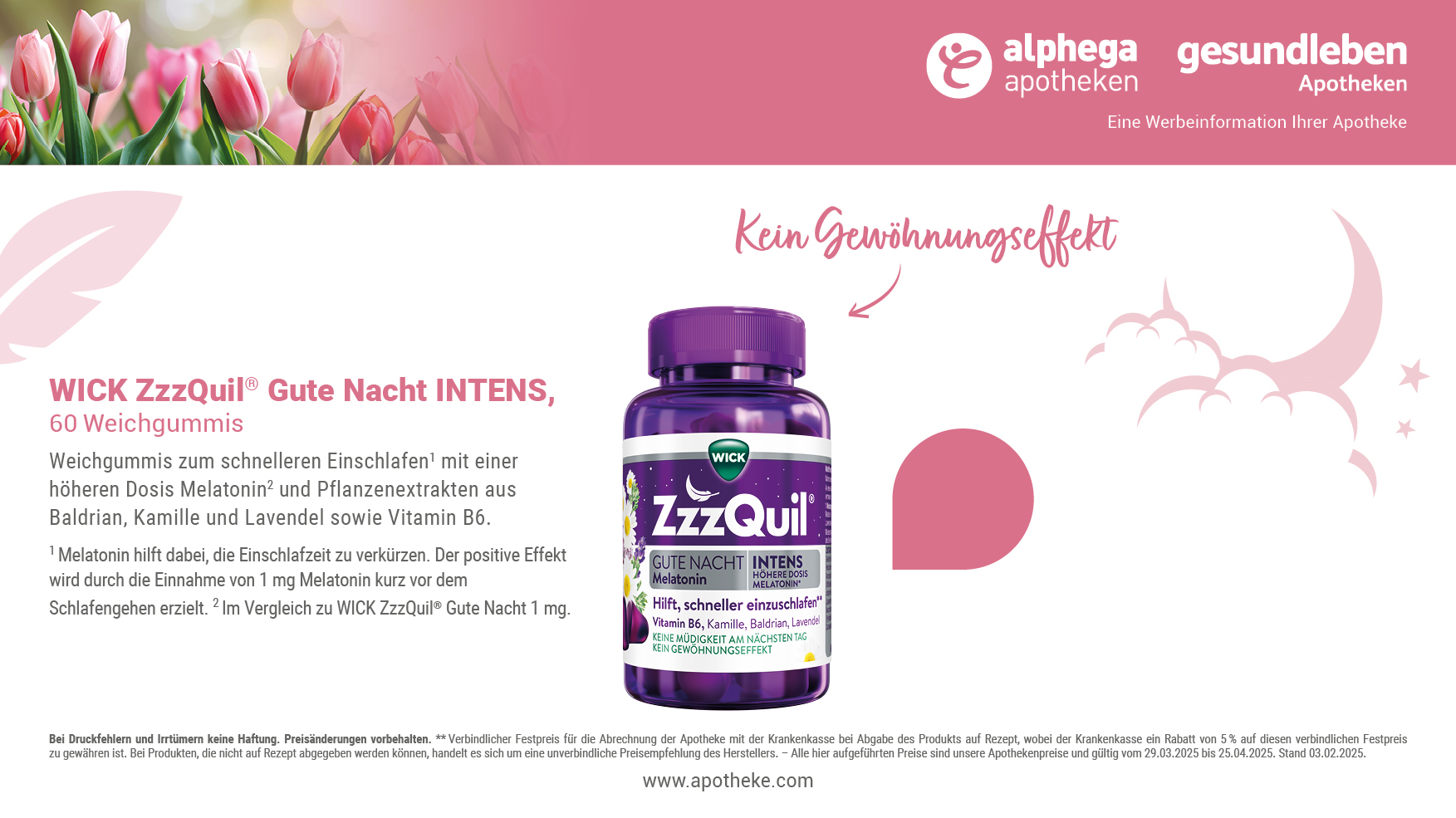 13%
sparen!
25,99 €
29,99 €**
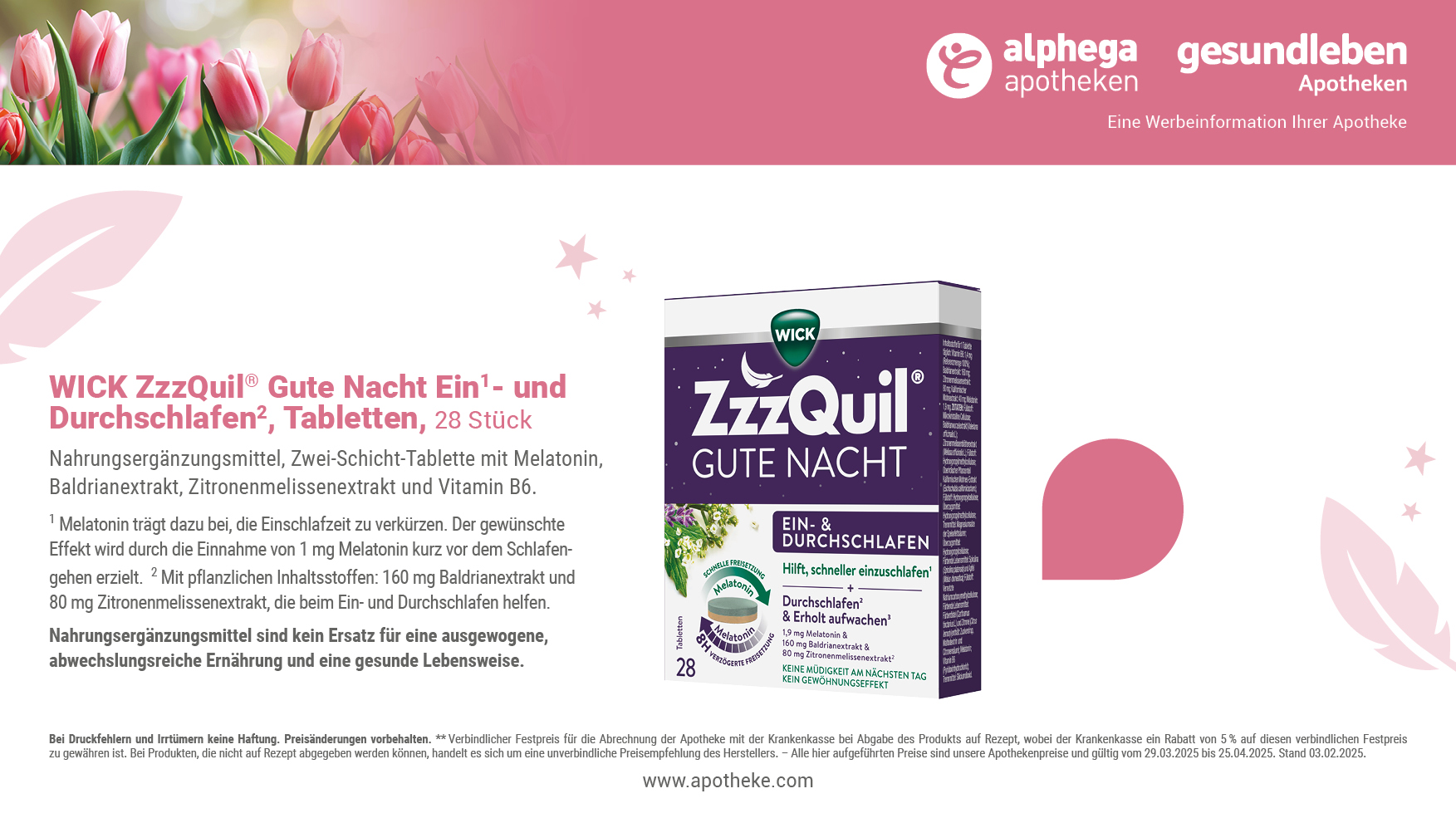 13%
sparen!
14,69 €
16,99 €**
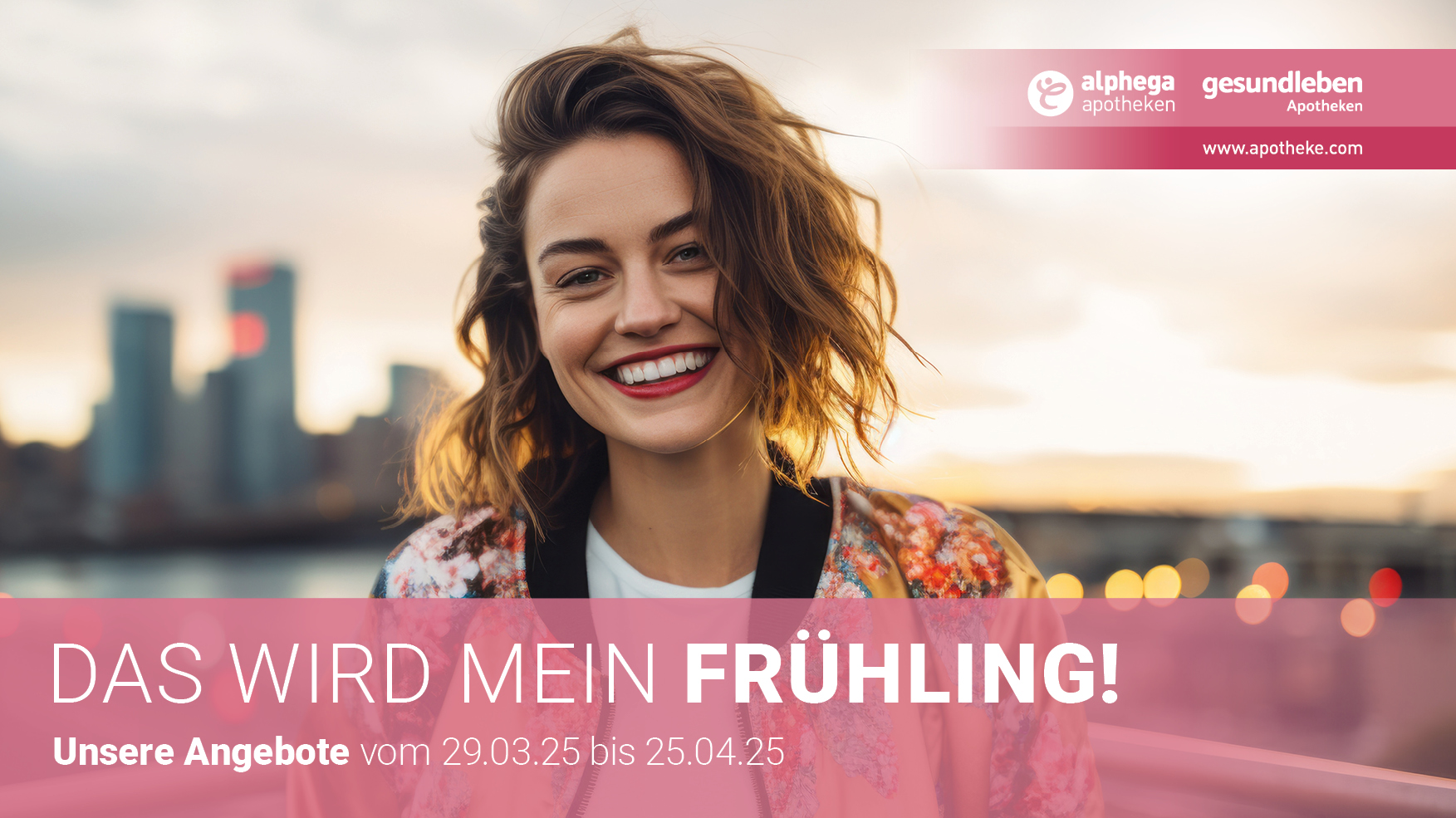 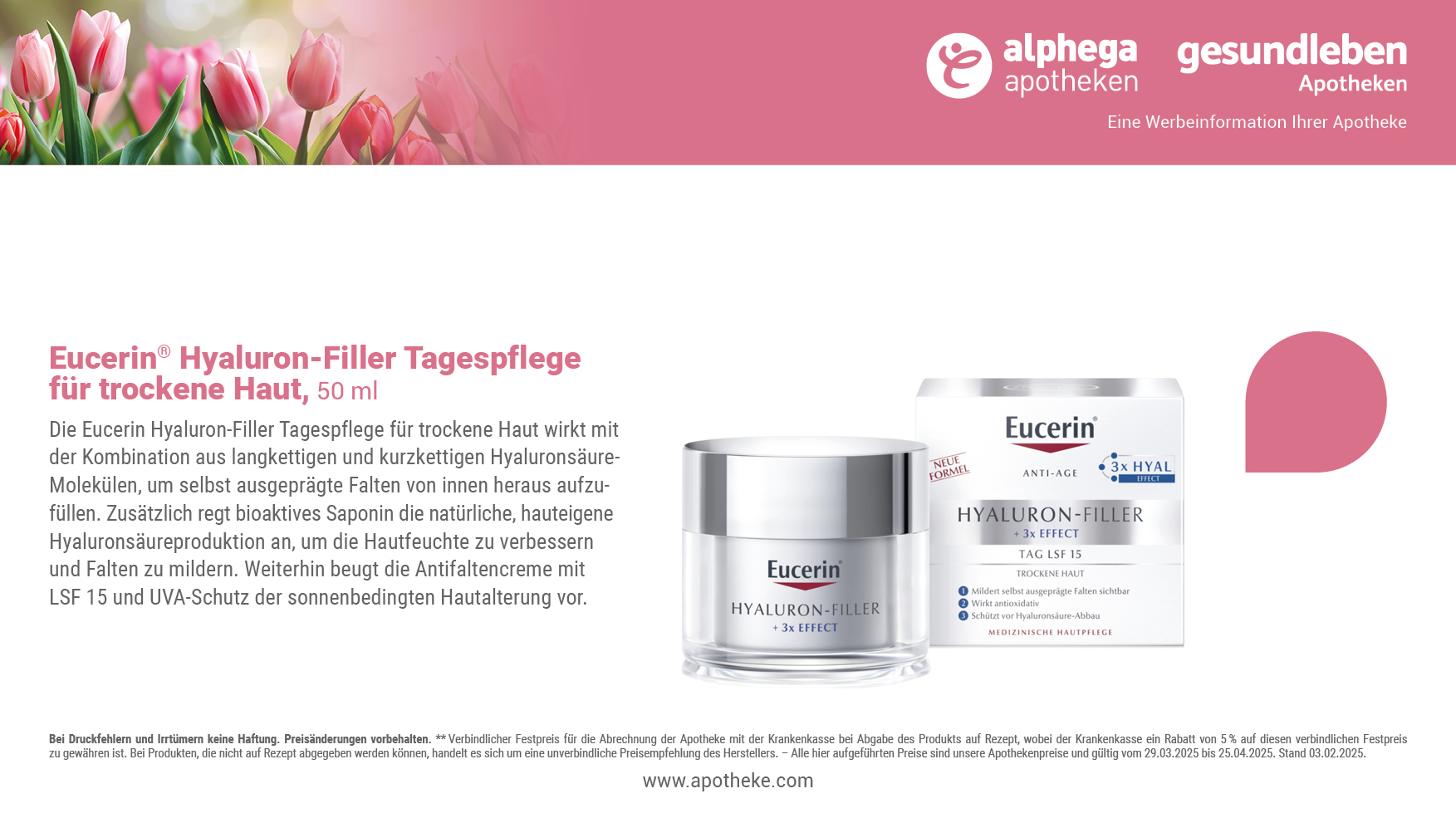 13%
sparen!
30,79 €
35,45 €**
615,80 € pro 1.000 ml
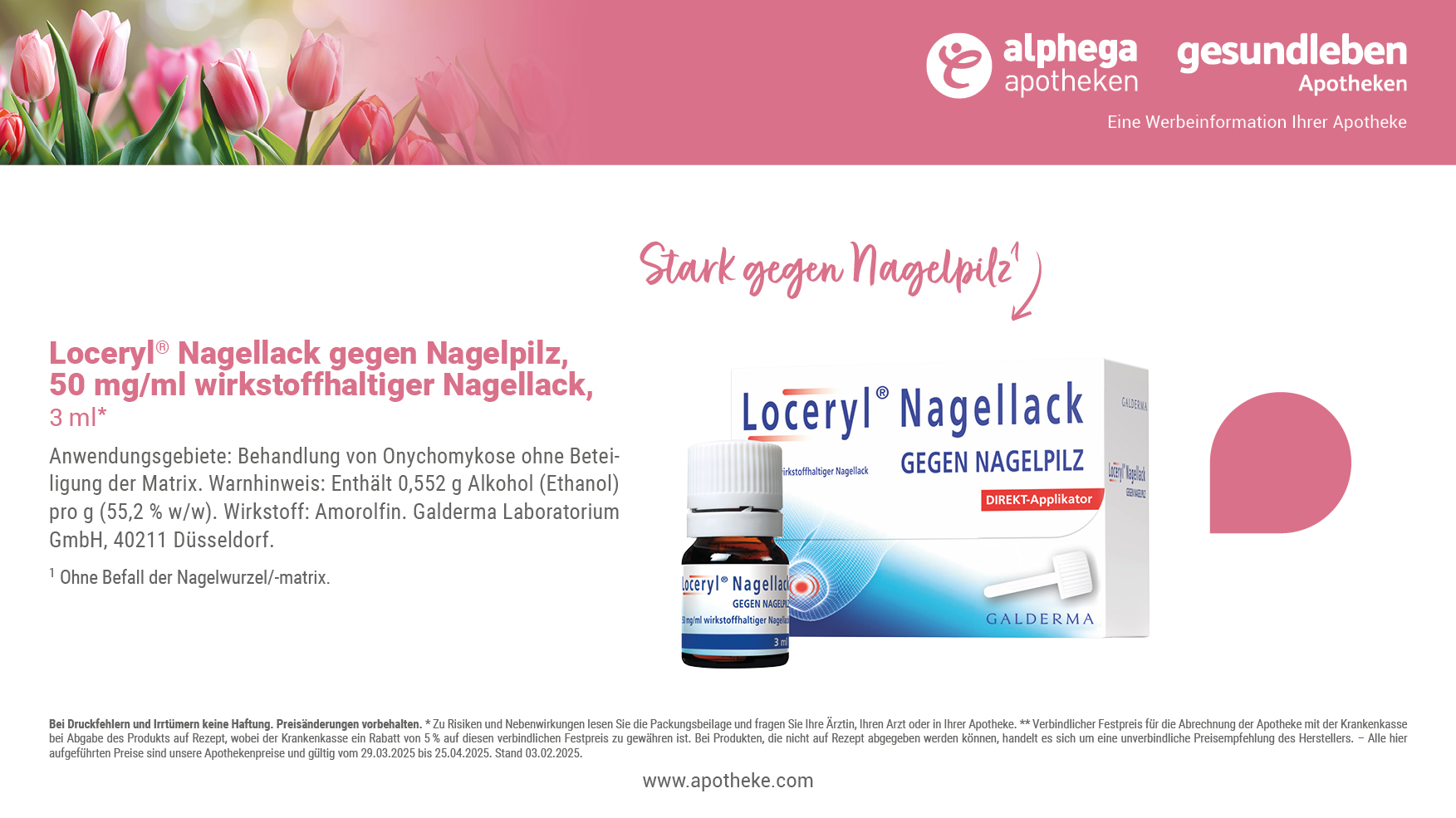 13%
sparen!
32,59 €
37,49 €**
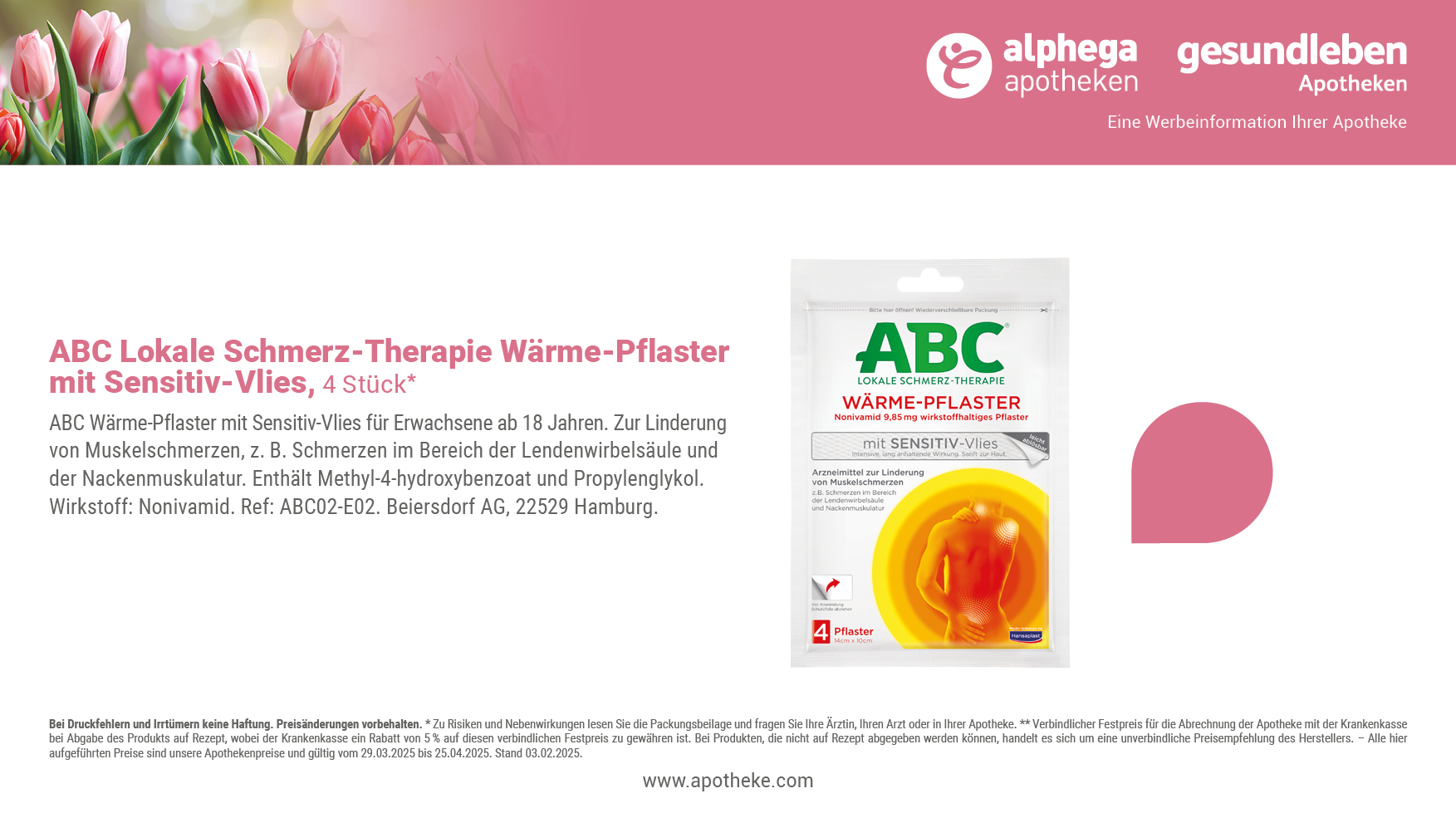 13%
sparen!
11,49 €
13,25 €**
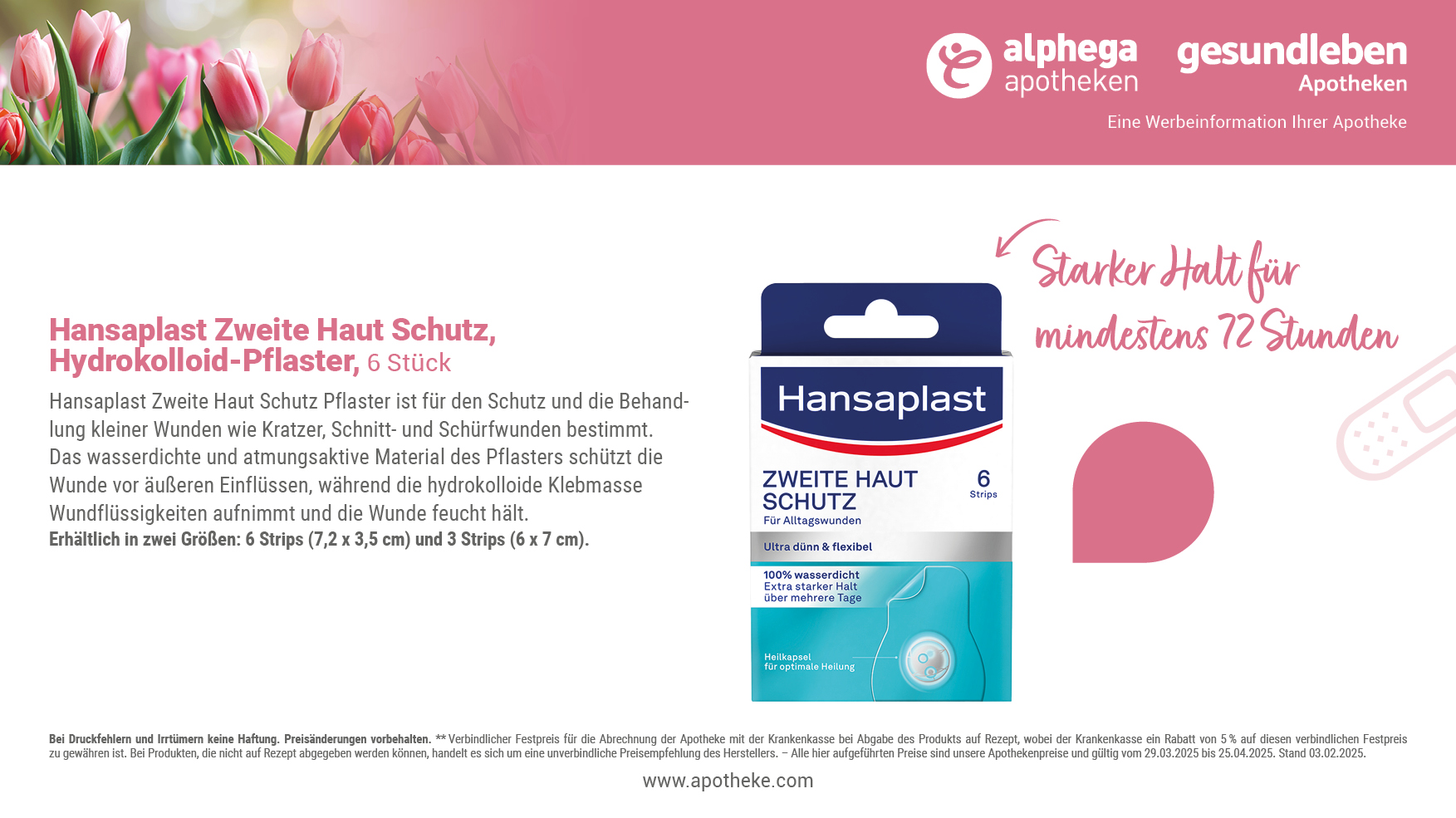 12%
sparen!
3,89 €
4,45 €**
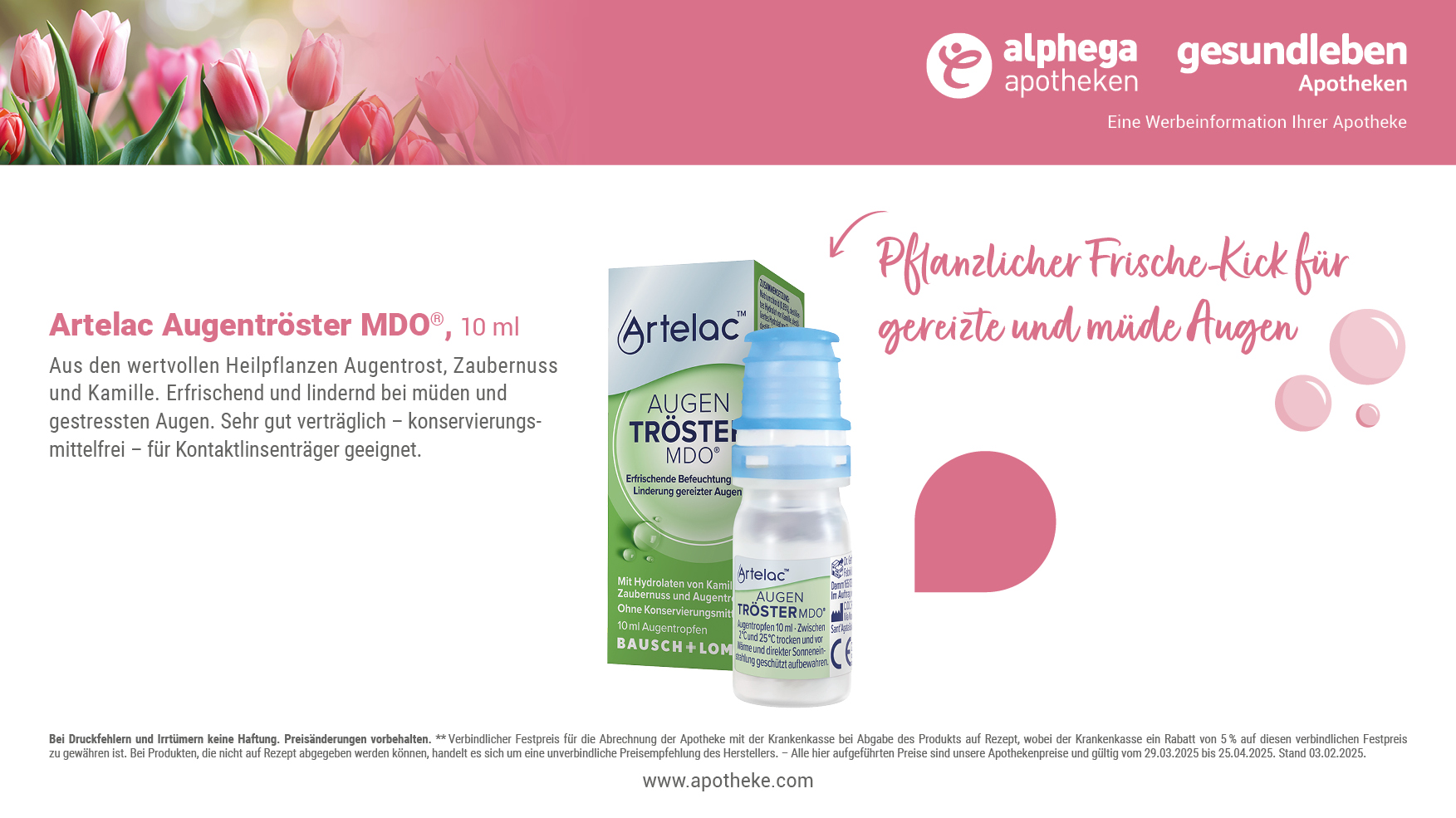 13%
sparen!
11,19 €
12,95 €**
1.119,00 € pro 1.000 ml
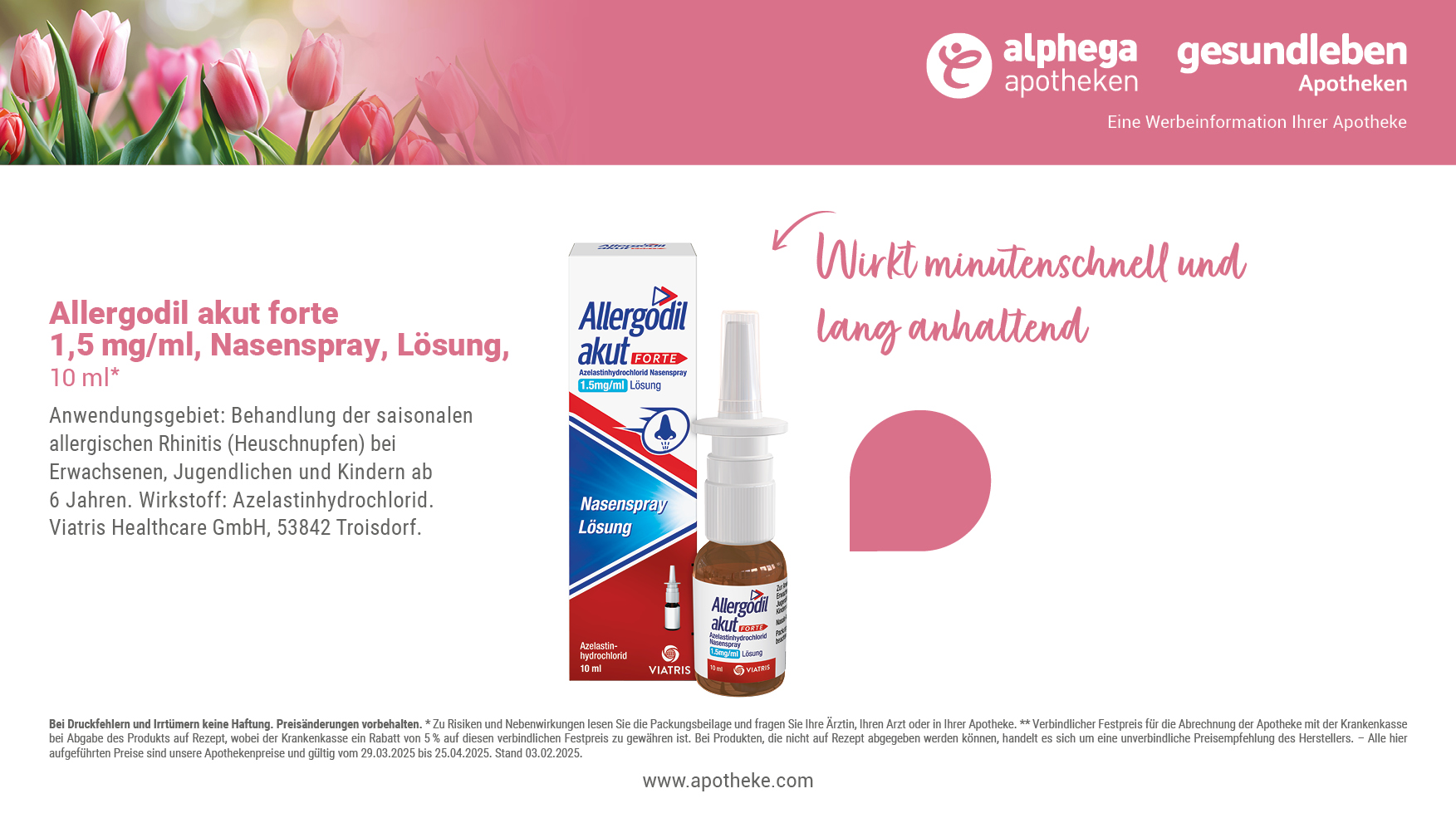 13%
sparen!
12,99 €
14,95 €**
1.299,00 € pro 1.000 ml